A Case Study of Sightseeing Tour Boat Accident Off the Shiretoko Peninsula 
and Pedagogic Importance of Case Studies in Engineering Ethics Education
SHIMURA Yukinori
Faculty of Liberal Arts
National Institute of Technology, Wakayama College
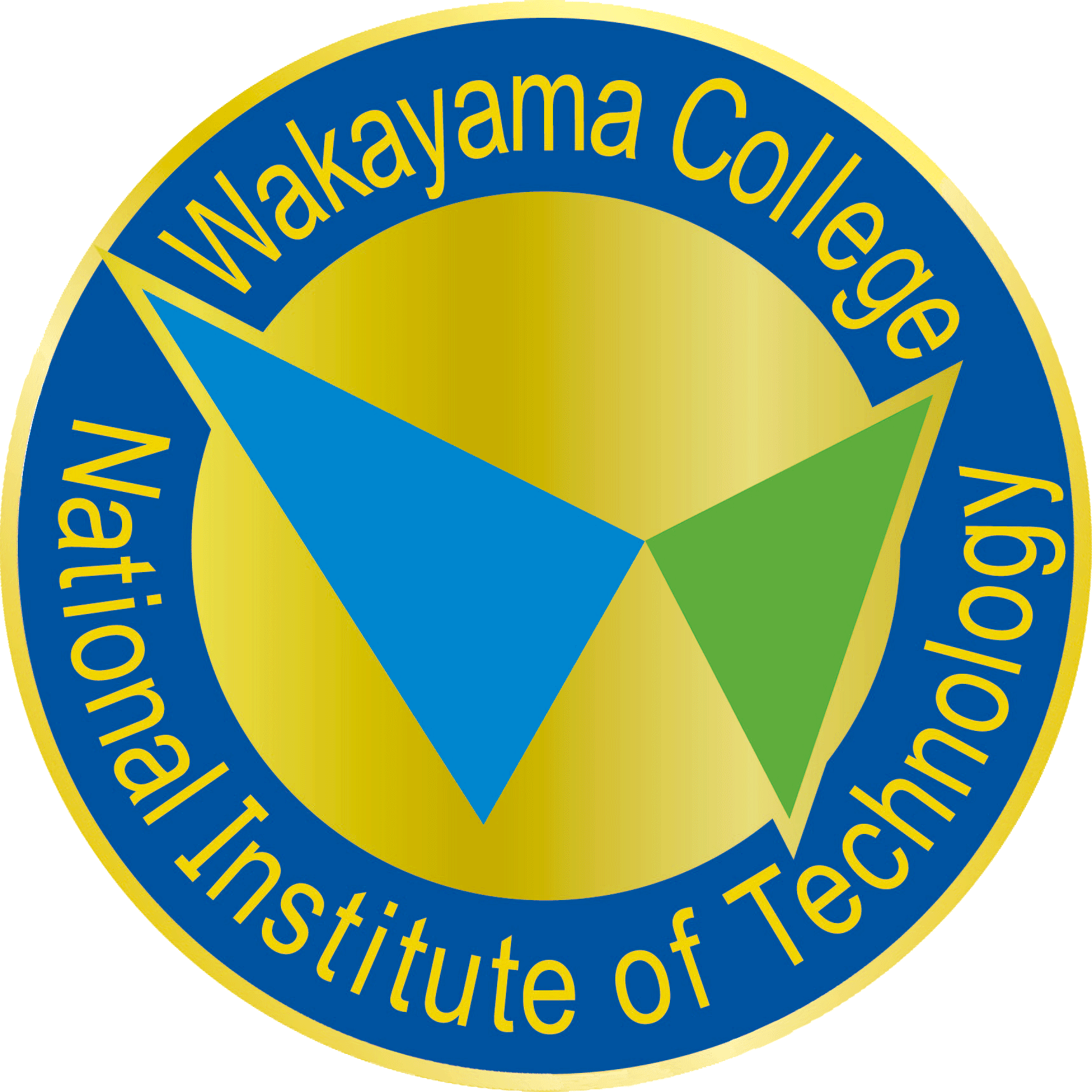 01/20
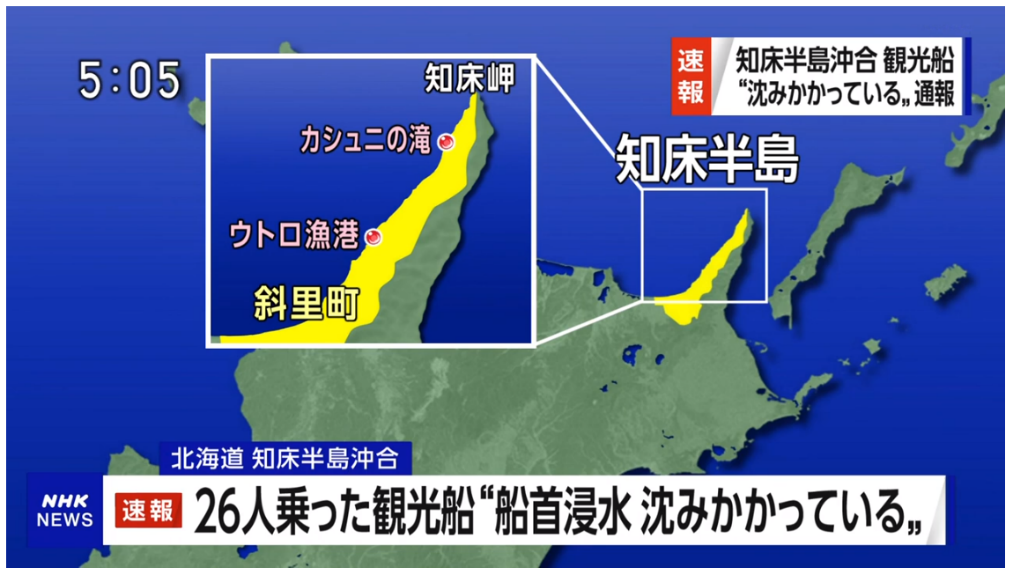 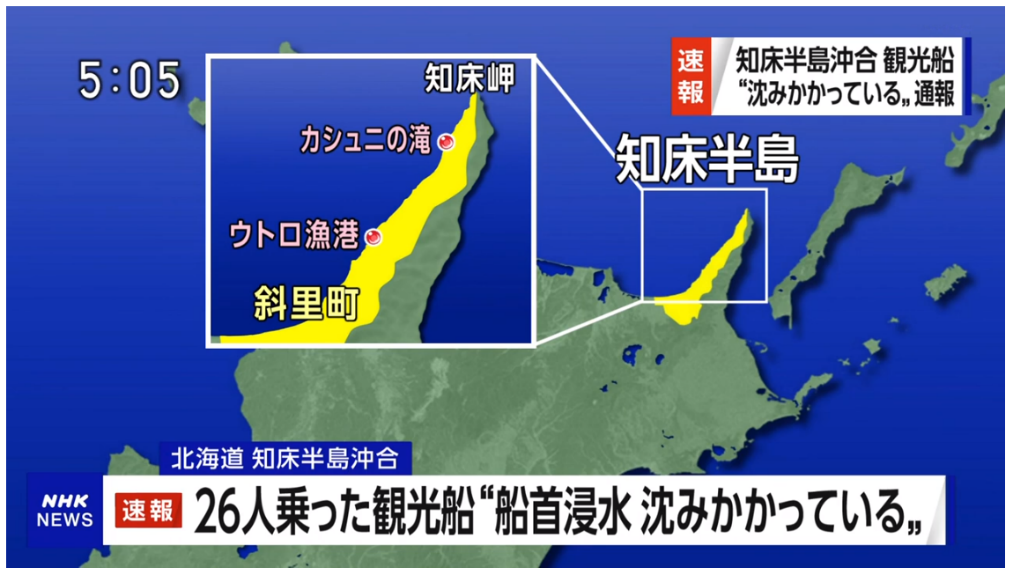 1. Outline of the accident

2. Analysis

3. Discussion

4. Teaching Scheme

5. About the case study
NHK reported the accident 3 hours after the sinking.
02/20
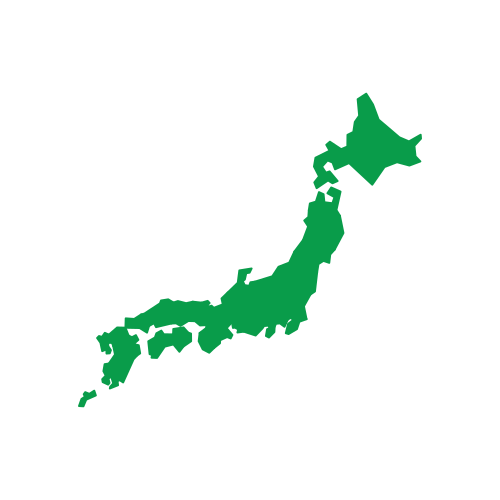 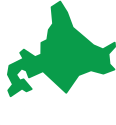 Shiretoko
The Japanese archipelago
03/20
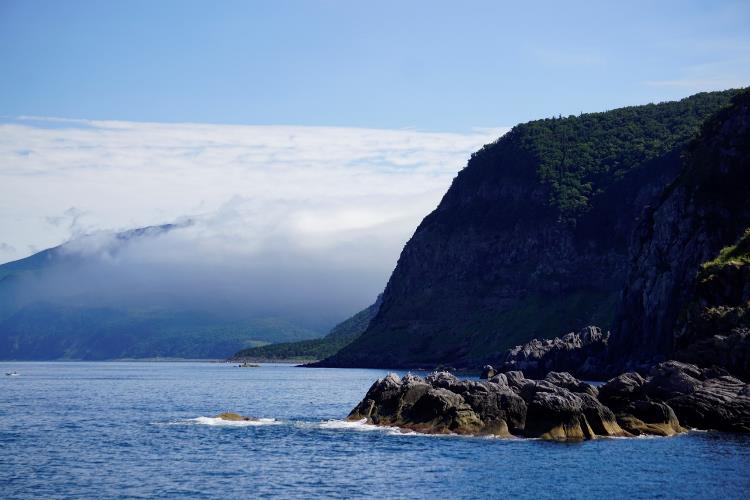 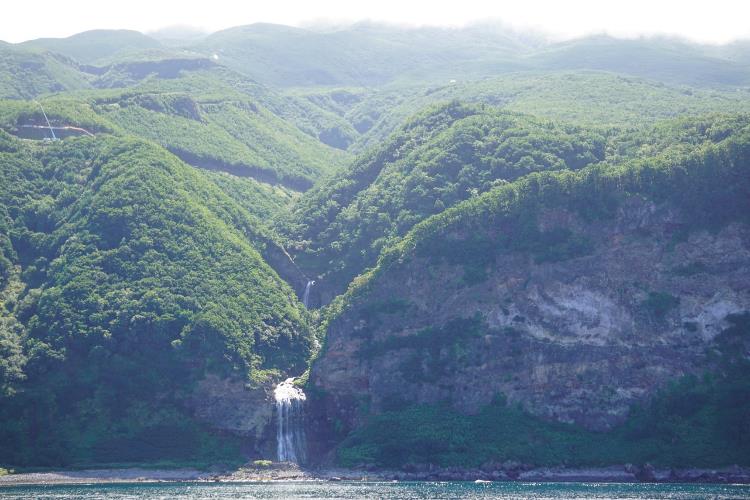 Shiretoko Peninsula is a popular tourism spot with rich nature.
Photo: Shimura Yukinori（ August 30, 2023 ）
04/20
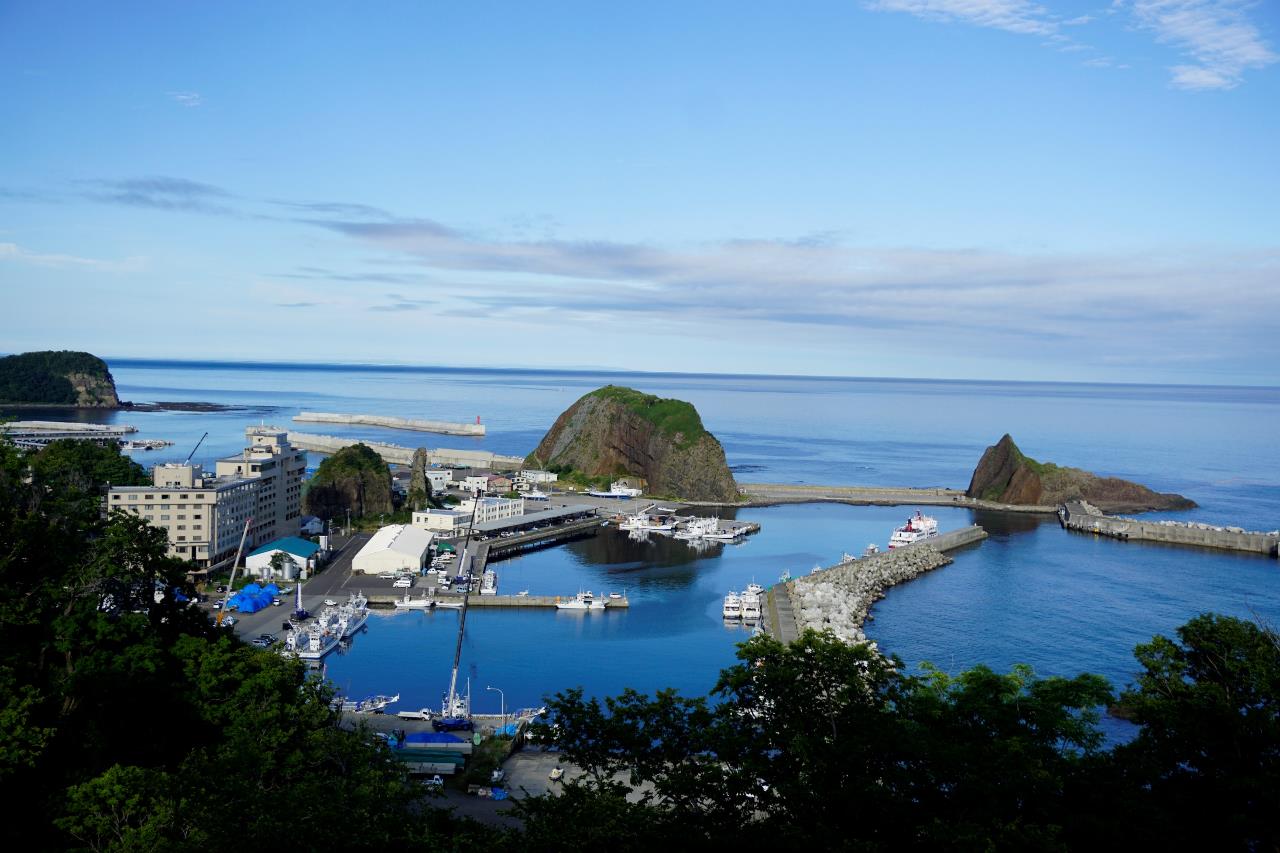 Utoro Port in Shari Town
Photo: Shimura Yukinori（ August 30, 2023 ）
05/20
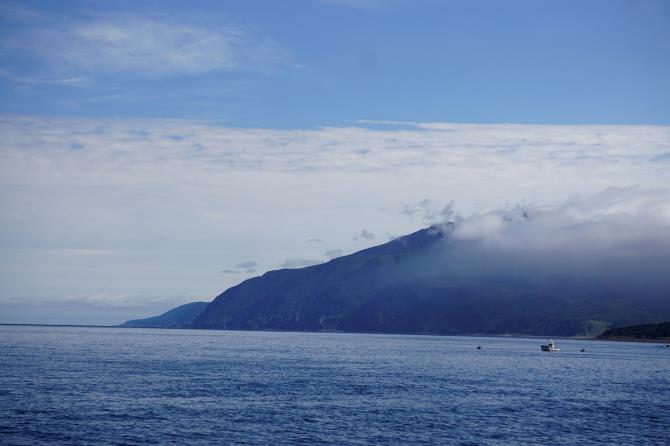 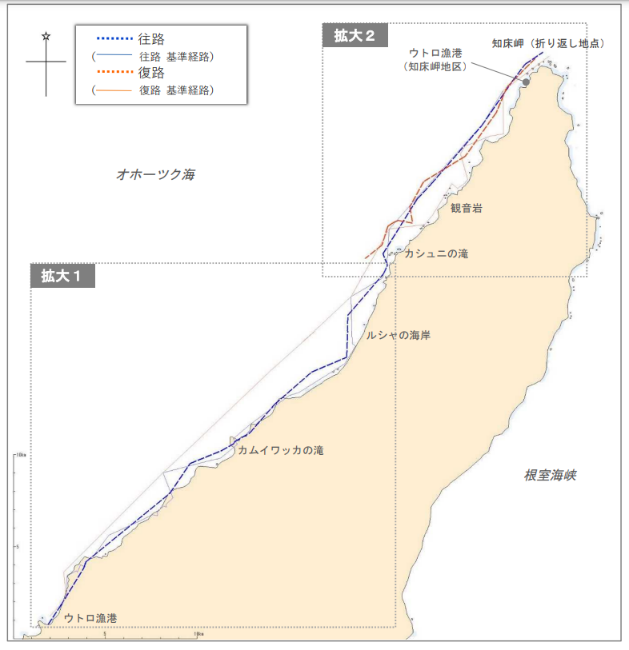 Cape Shiretoko
The spot where KAZU Ⅰ was found.
×
Kashuni-no-Taki Falls
×
Photo: Shimura Yukinori（August 30, 2023）
Route map
JSTB (2022), Progress Report, p. 15.
Utoro Port
06/20
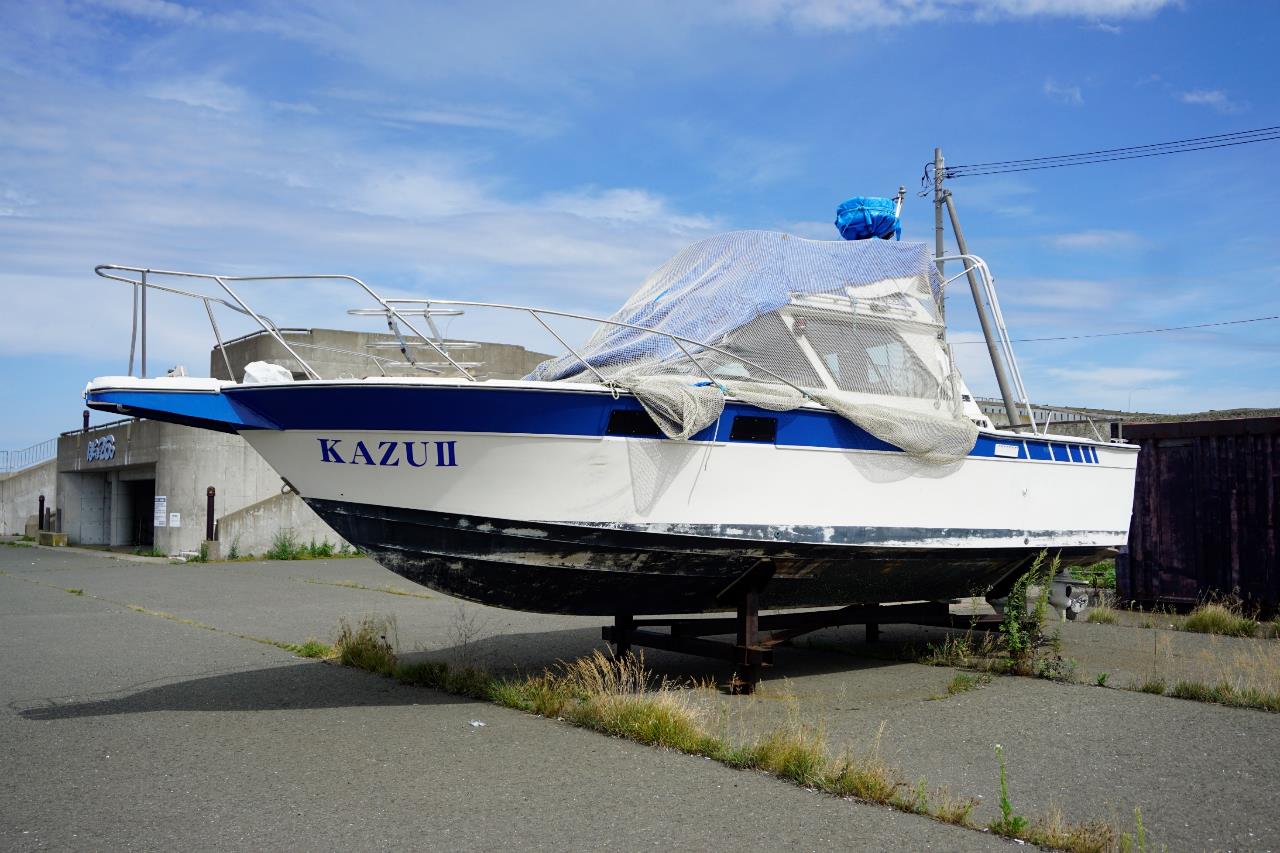 Six factors of the accident

Hull structure

2) Judgment on the departure
3) Compliance with the codes of safety and management

4) Effectiveness of inspection

5) Lifesaving equipment and telecommunication device

6) Framework of search and rescue
07/20
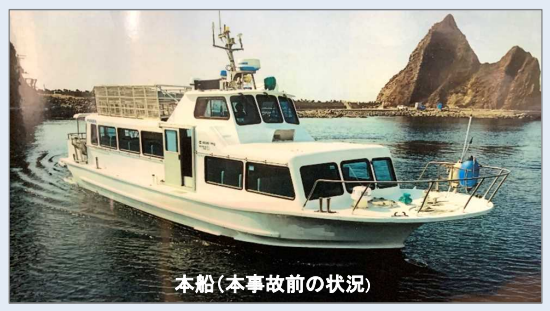 KAZU Ⅰ (19 tons, 570kW)  before the accident.
Photo: JSTB (2022), Progress Report, p. 1.
08/20
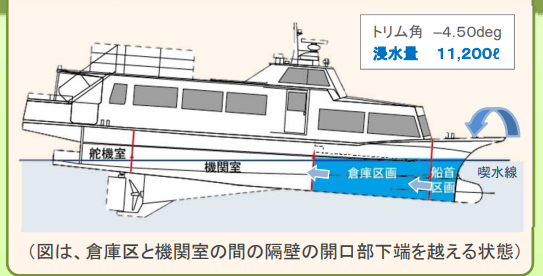 Water intruding from the hatch into compartment and engine room
JSTB (2022), Explanatory Material about the Accident of Flooded Leisure Boat KAZUⅠ, p. 21.
09/20
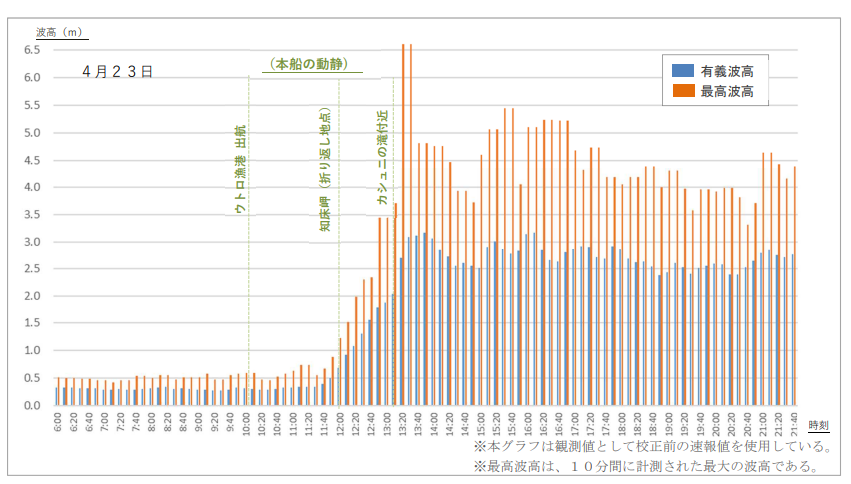 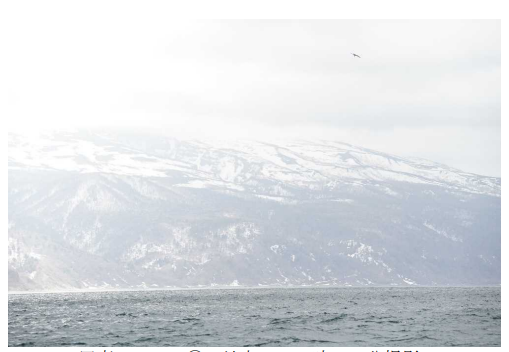 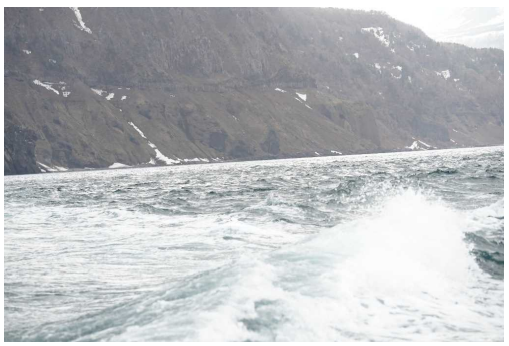 Wave height off Shiretoko Peninsula on April 23, 2022
Graph: JSTB (2022), Progress Report, p. 25.
Off Shiretoko Peninsula at 11:22 AM
Photos: JSTB (2022), Progress Report, p. 23.
10/20
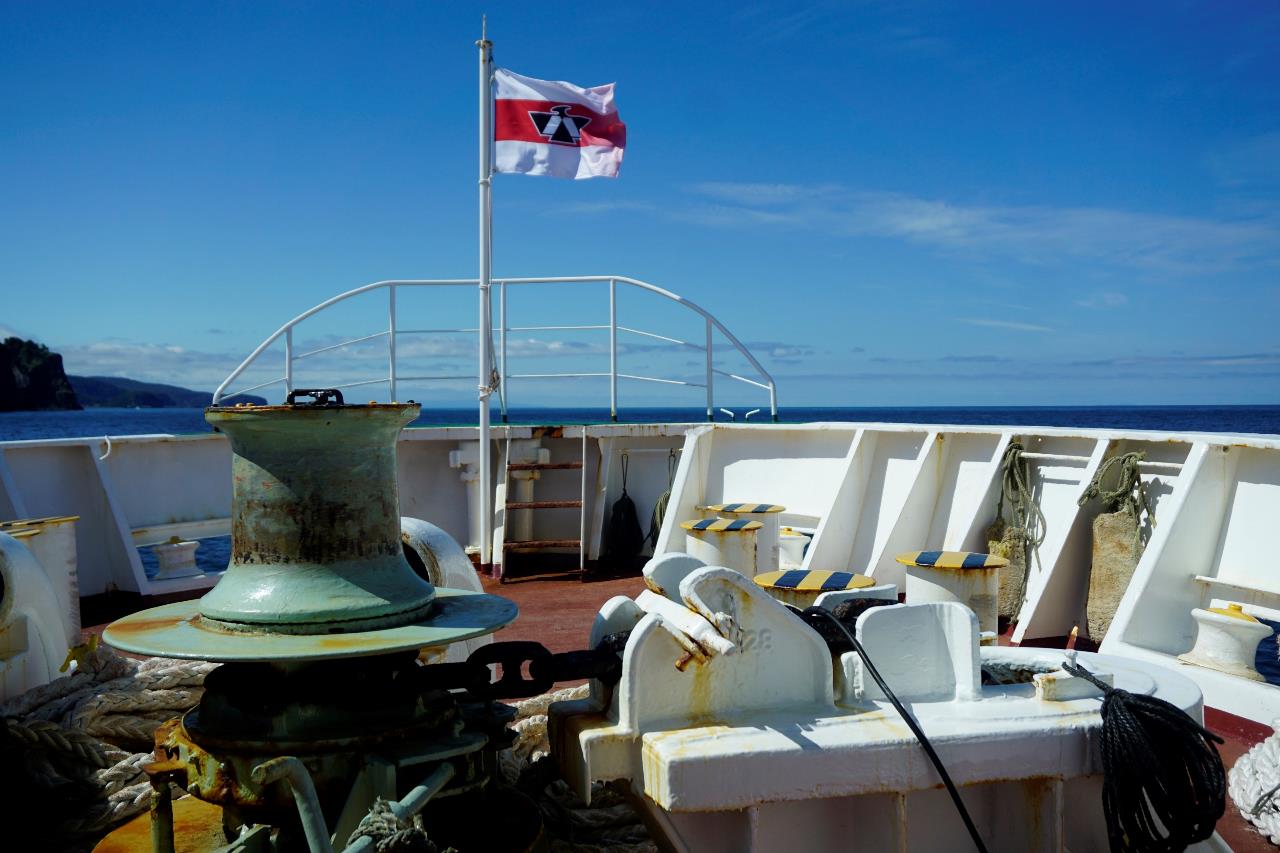 Key words in engineering ethics

1) Bounded rationality and trade-off

2) Cost-benefit analysis

3) Compliance
11/20
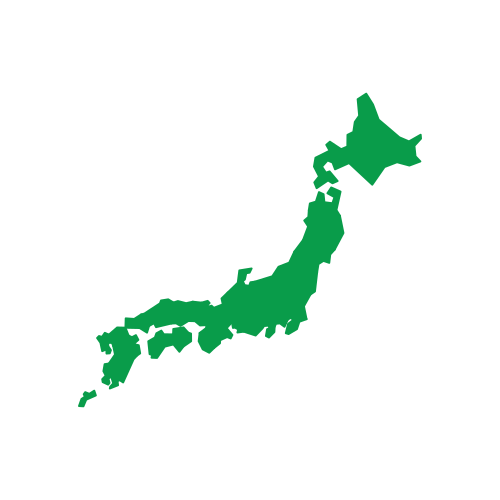 Okhotsk Sea
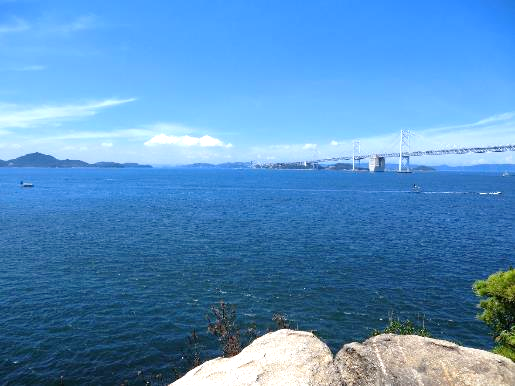 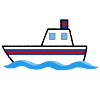 Seto Inland Sea
Seto Inland Sea
Photo: Shimura Yukinori ( July 7, 2011 )
12/20
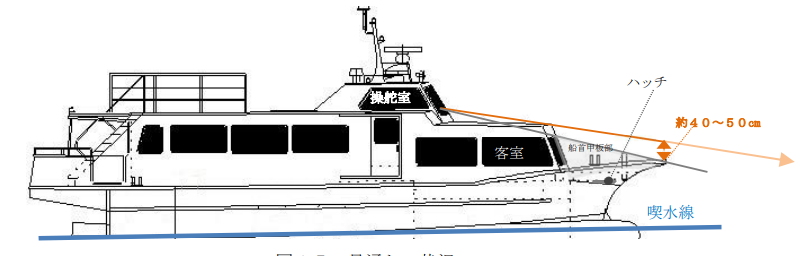 Pilothouse
Hatch
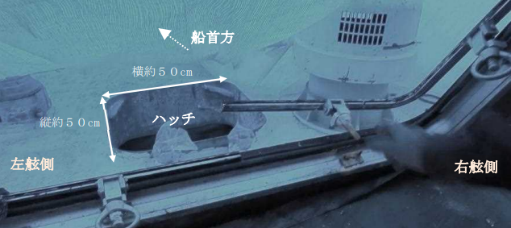 Sight form the pilothouse
Image: JSTB (2022), Progress Report, p. 31.
Hatch
The hatch after the accident
Photo: JSTB (2022), Progress Report, p. 32.
13/20
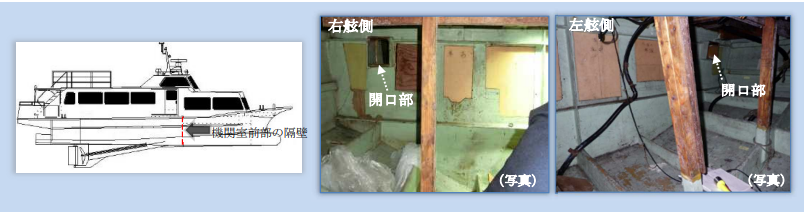 Openings through the bulkhead partitioning warehouse area and engine room
Image and photos: JSTB (2022), Progress Report, p. 34.
14/20
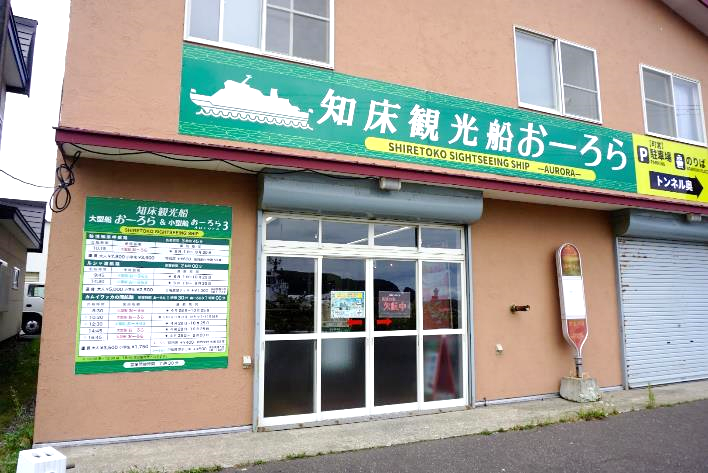 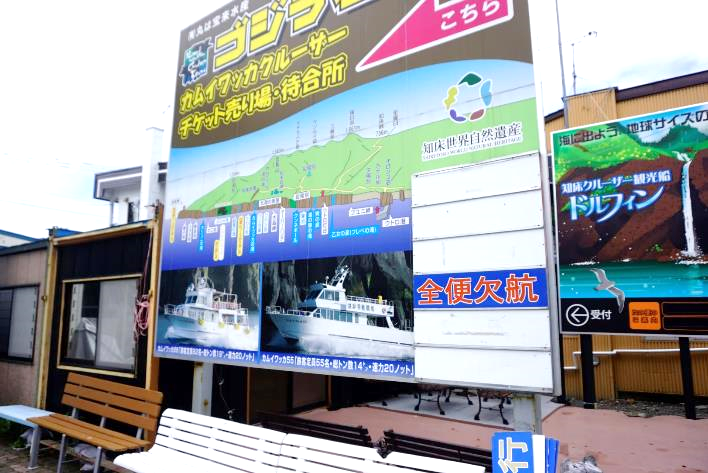 Several companies operate sightseeing tour boats in Utoro area.
Photo: Shimura Yukinori（ August 30, 2023 ）
La Sorbonne
ソルボンヌ
15/20
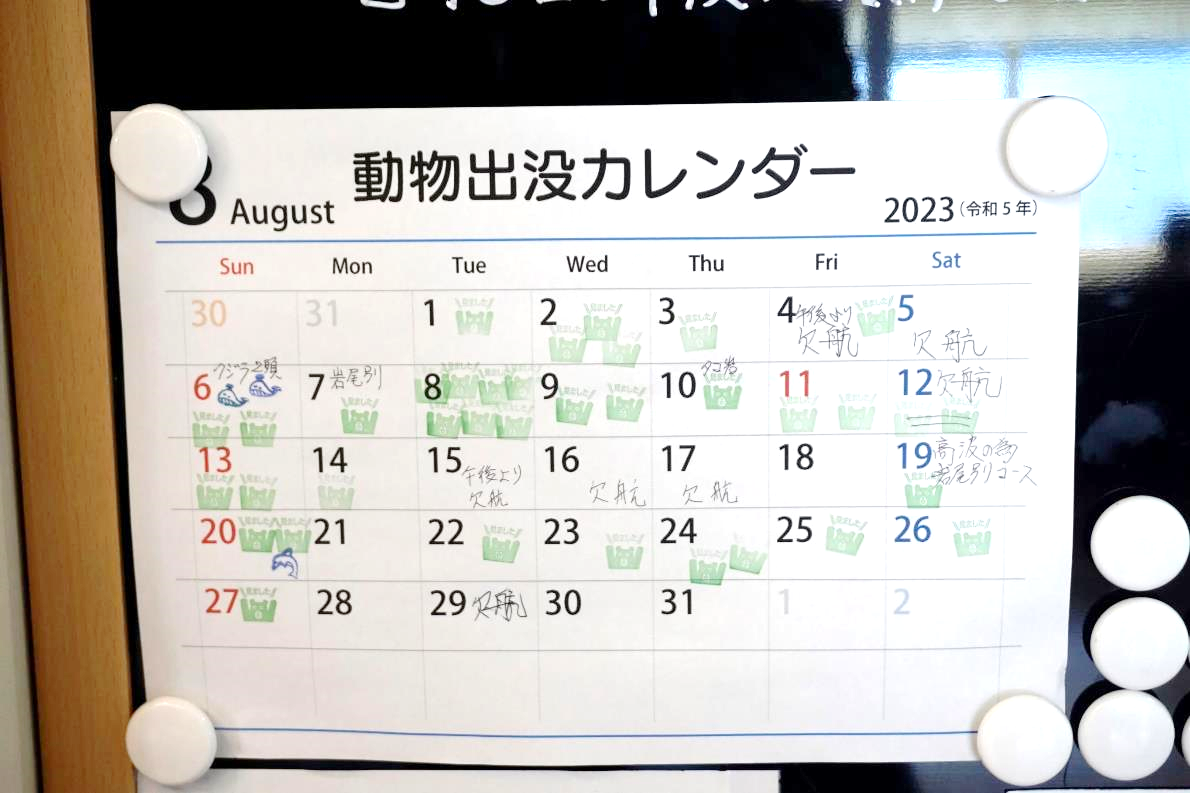 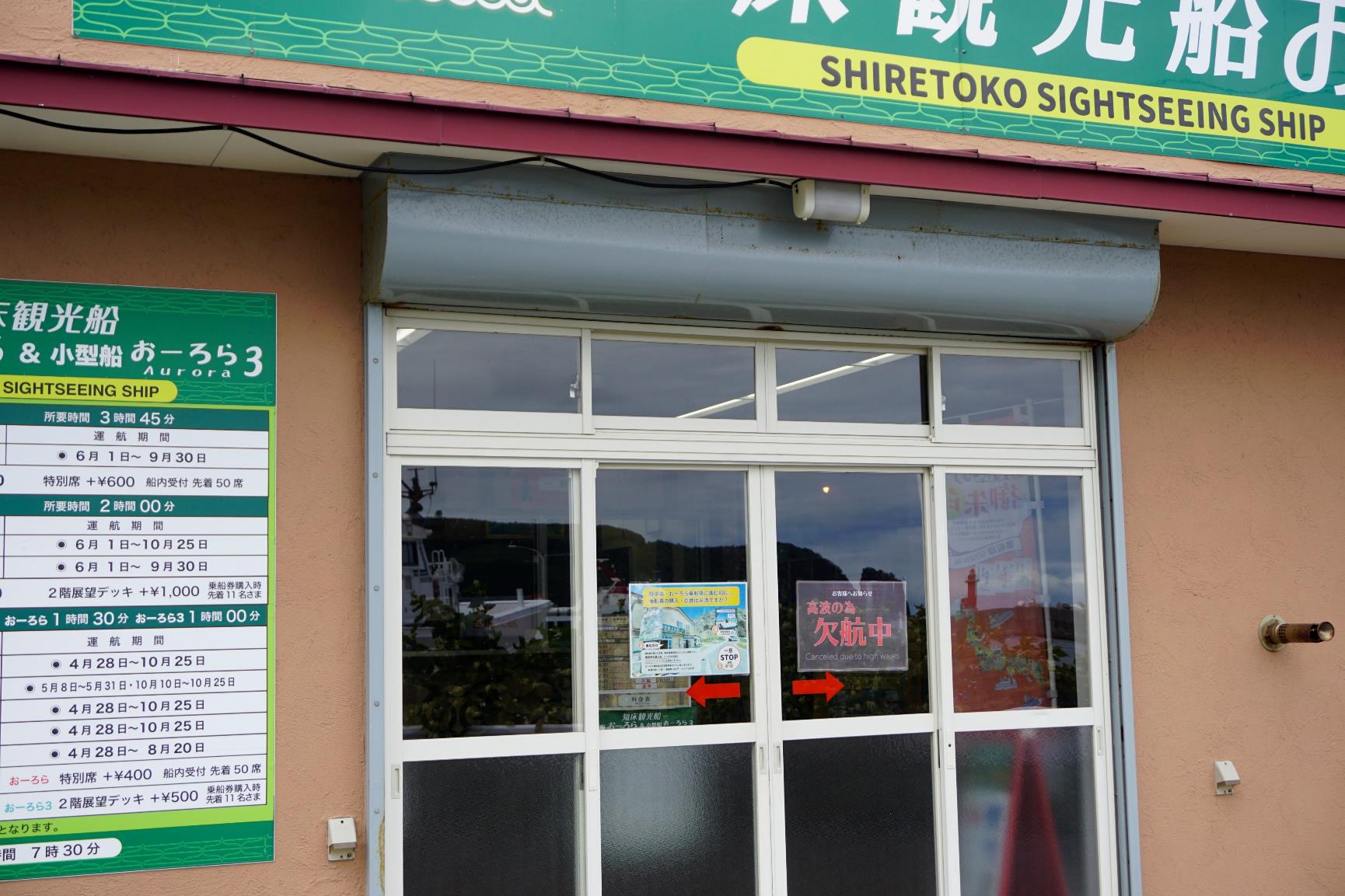 Canceled
Canceled
Canceled
Canceled
Canceled
Canceled
Operations are often canceled 
due to the weather.
Photos: Shimura Yukinori（ August 29 and 30, 2023 ）
Canceled
16/20
Teaching Scheme
1) Introduction
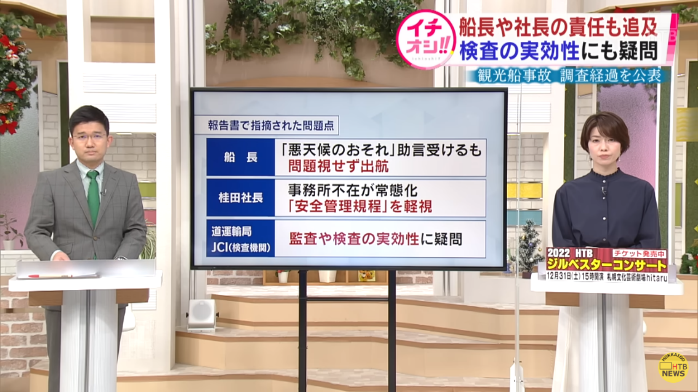 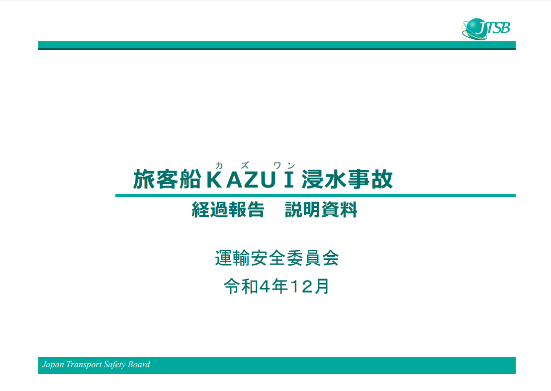 JSTB (2022), Explanatory Material about the Accident of Flooded Leisure Boat KAZUⅠ
https://www.youtube.com/watch?v=wl6M9lpMmZw
17/20
Teaching Scheme
2) Analysis

▷Individual thinking
▷Think-pair-share
▷Group talk
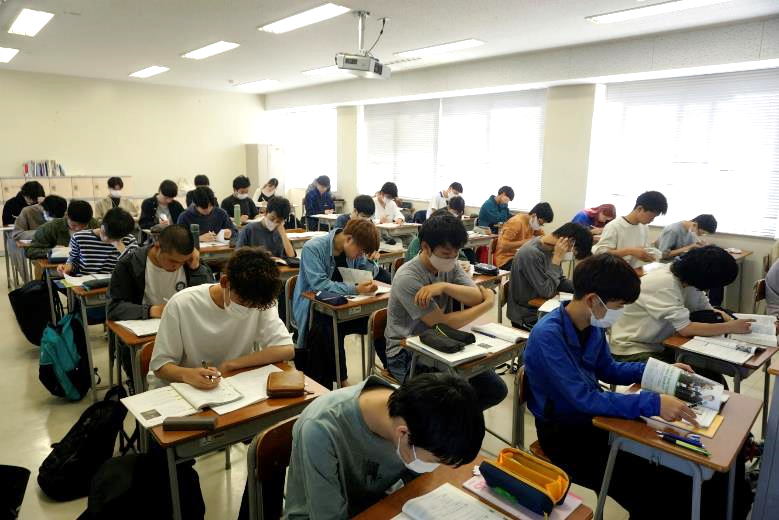 A classroom in Wakayama KOSEN
Photos: Shimura Yukinori（ May 15, 2023 ）
18/20
Teaching Scheme
3) Discussion

▷Debate
▷Presentation
▷Communication paper
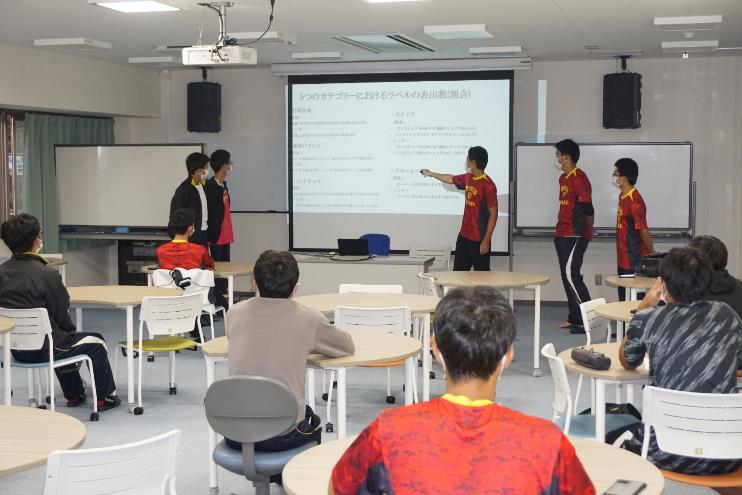 A presentation session in Wakayama KOSEN
Photos: Shimura Yukinori（ October 27, 2021 ）
19/20
Latest cases

-stimulate students

-immune to the fixed viewpoint

-enable students to acquire information timely
Classical cases

-ample

-accessible

-helpful
20/20
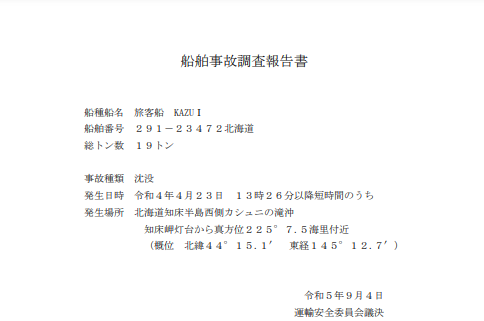 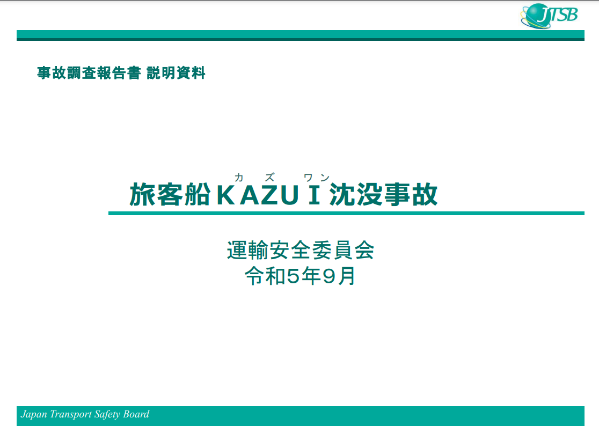 JTSB issued the final report of the accident on September 4, 2023.
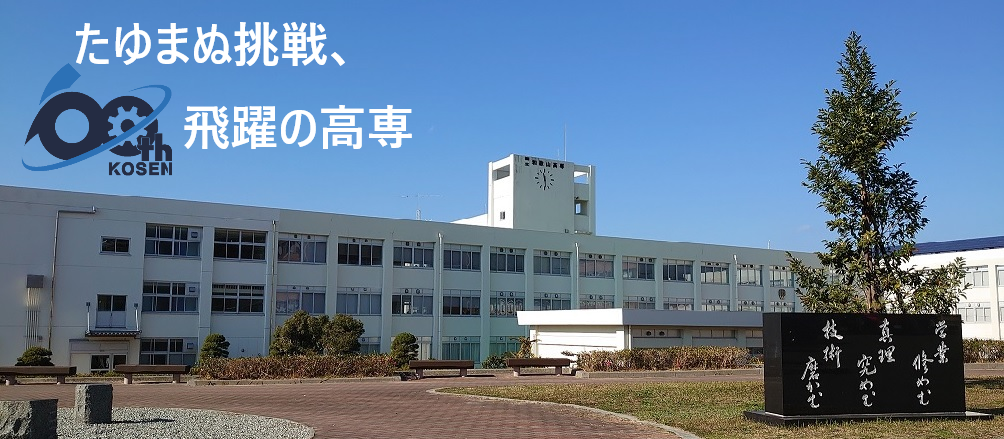 Thank you for listening.

SHIMURA Yukinori
shimura@wakayama-nct.ac.jp